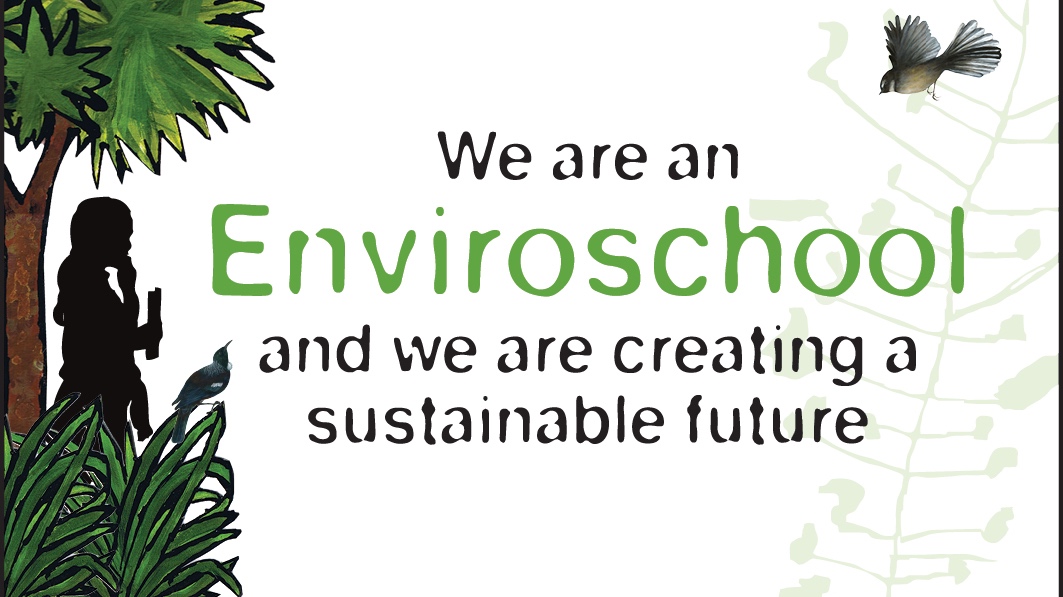 St Teresa’s School
Green-Gold Reflection
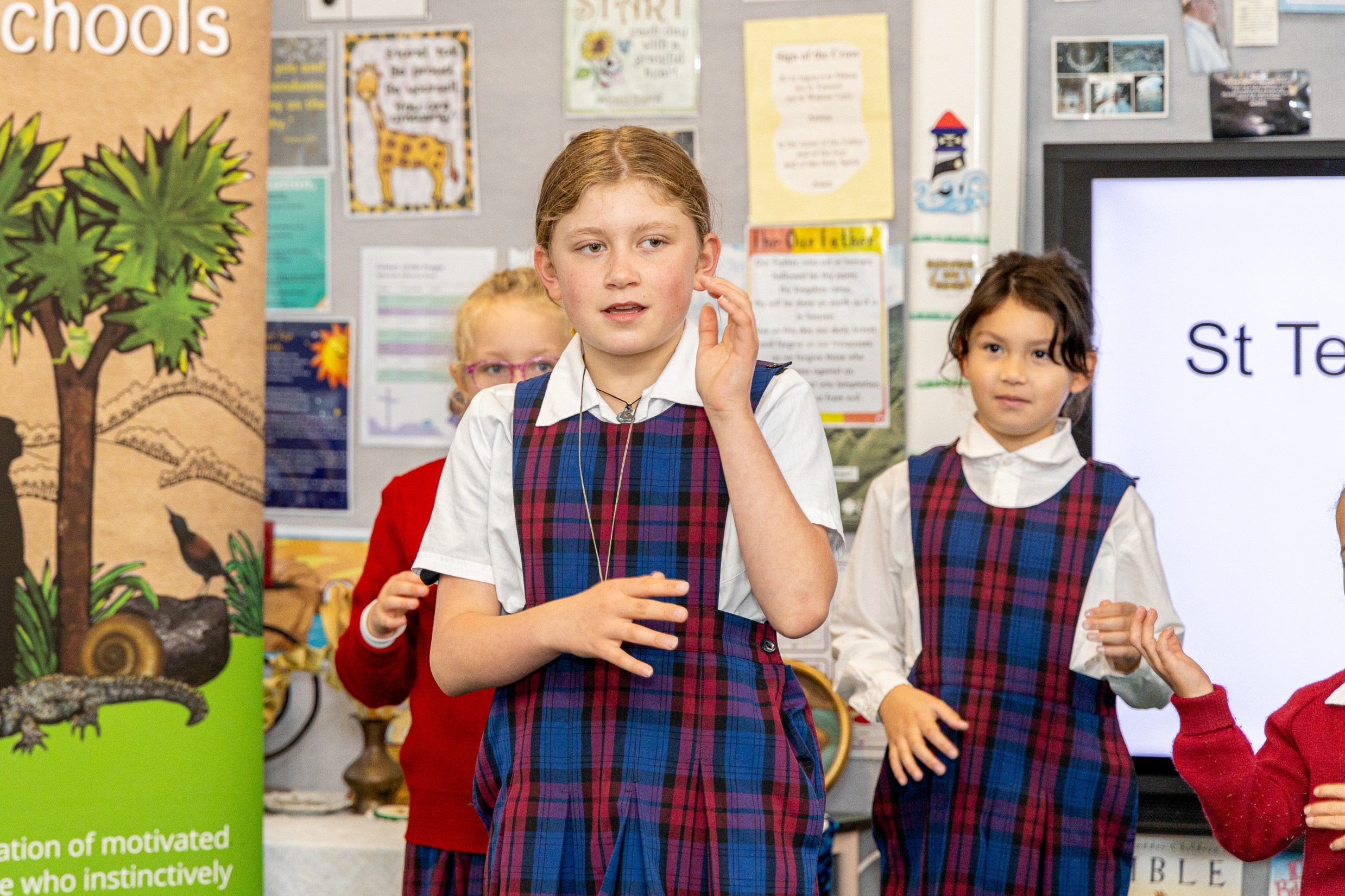 [Speaker Notes: Opening waiata – Motupōhue E.]
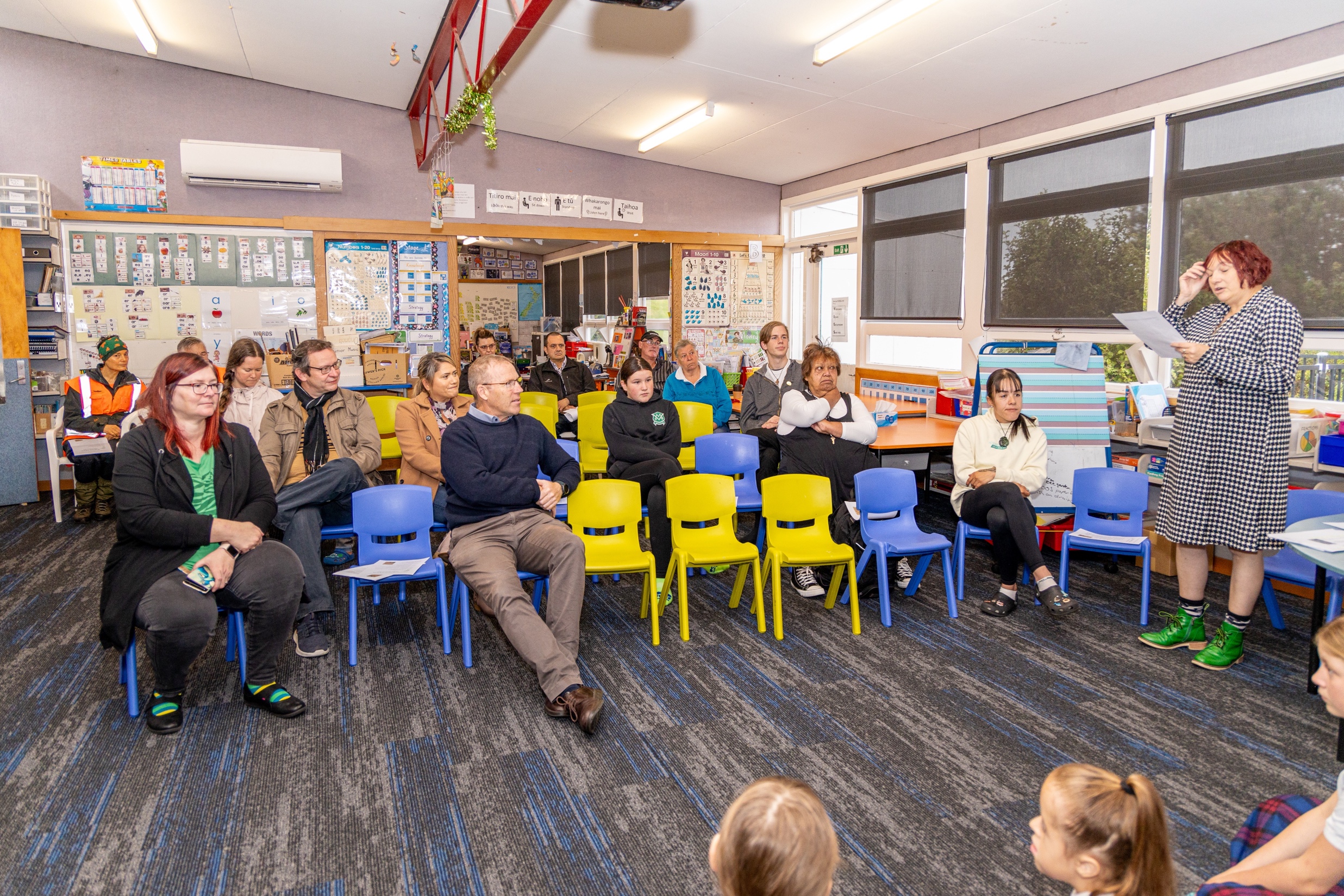 [Speaker Notes: Rosi’s welcoming speech.]
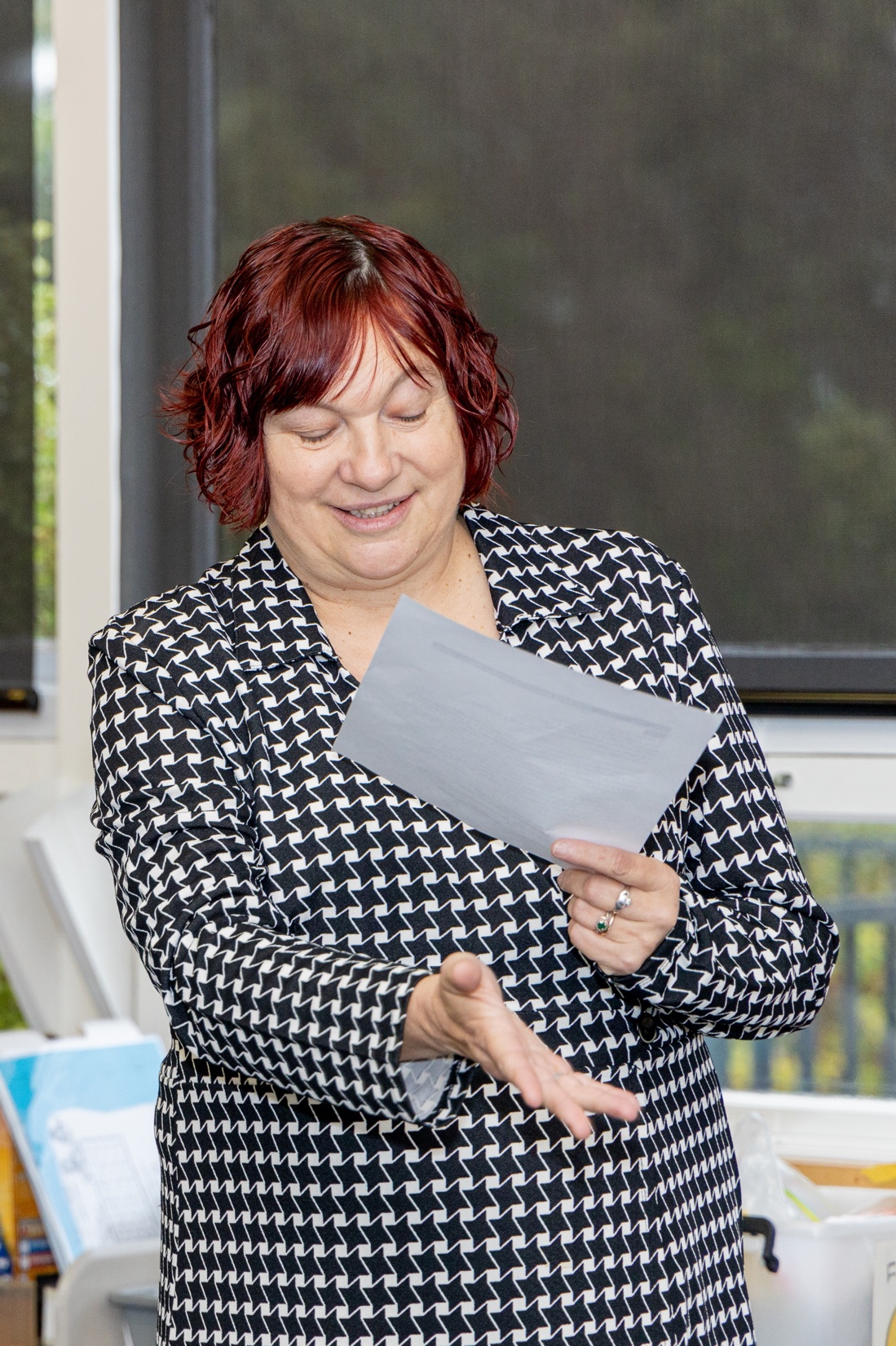 [Speaker Notes: Rosi’s acknowledging the hard mahi of ngā tamariki.]
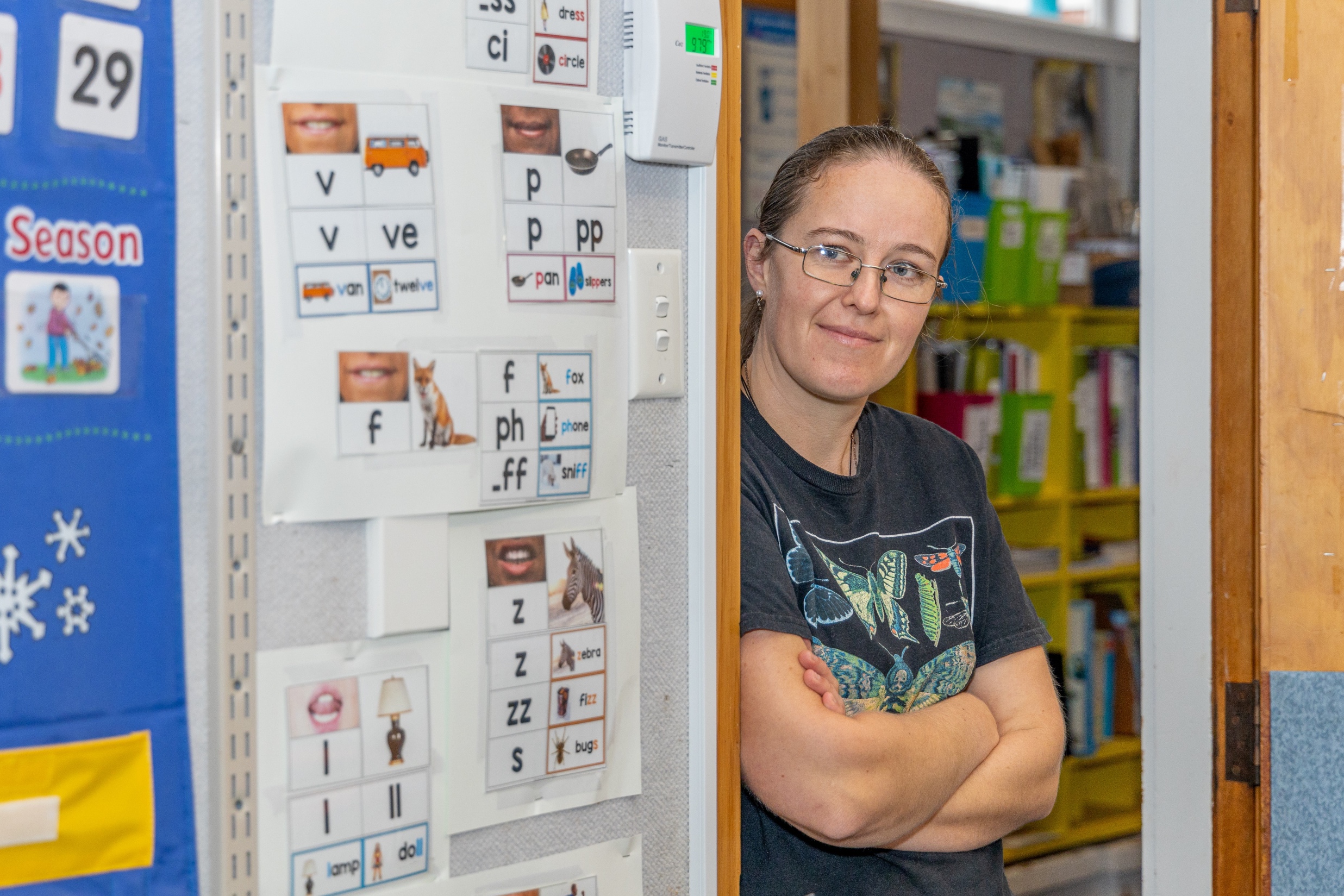 [Speaker Notes: Proud support staff member looking on.]
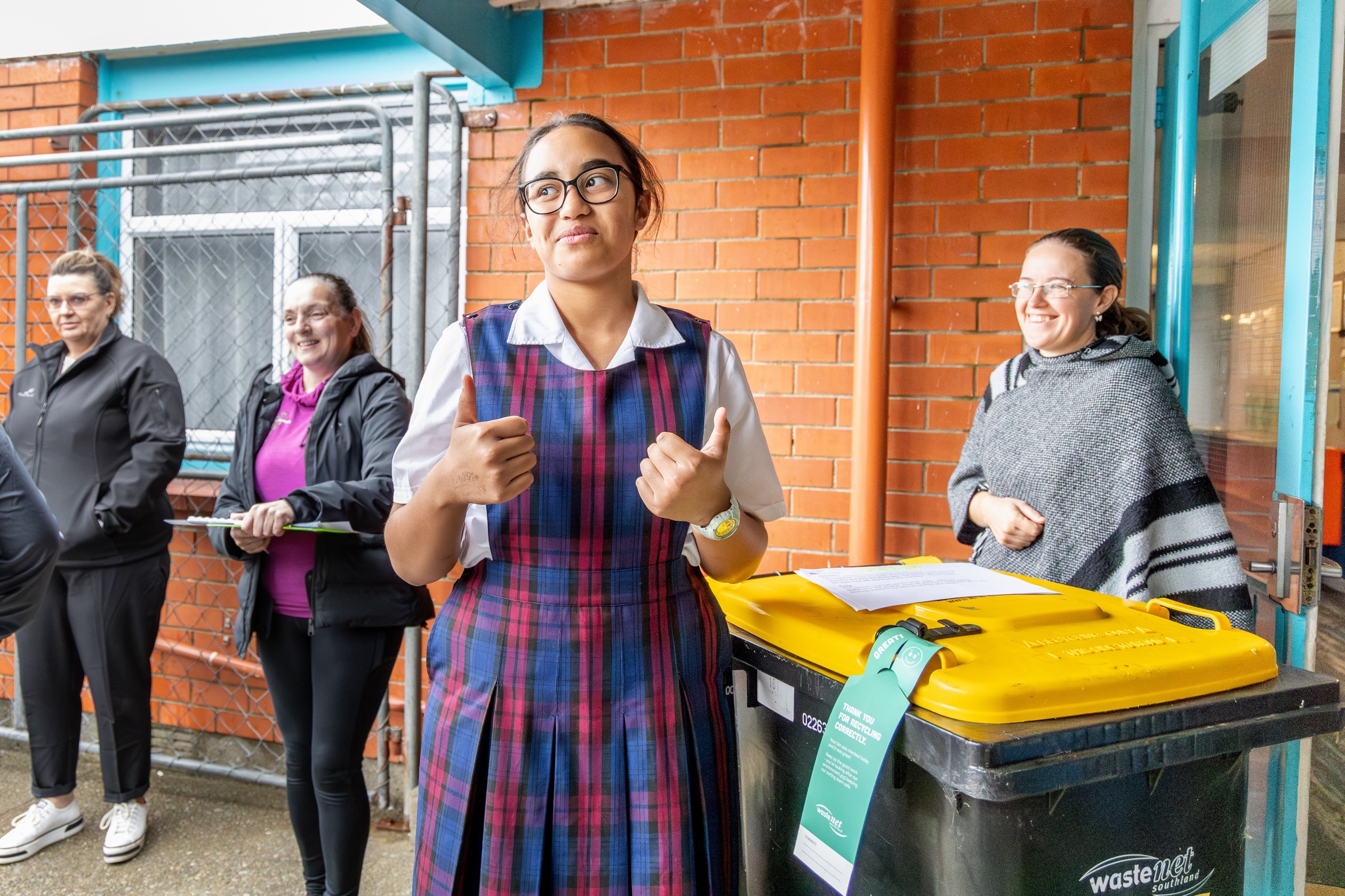 [Speaker Notes: Good job on the recycling!]
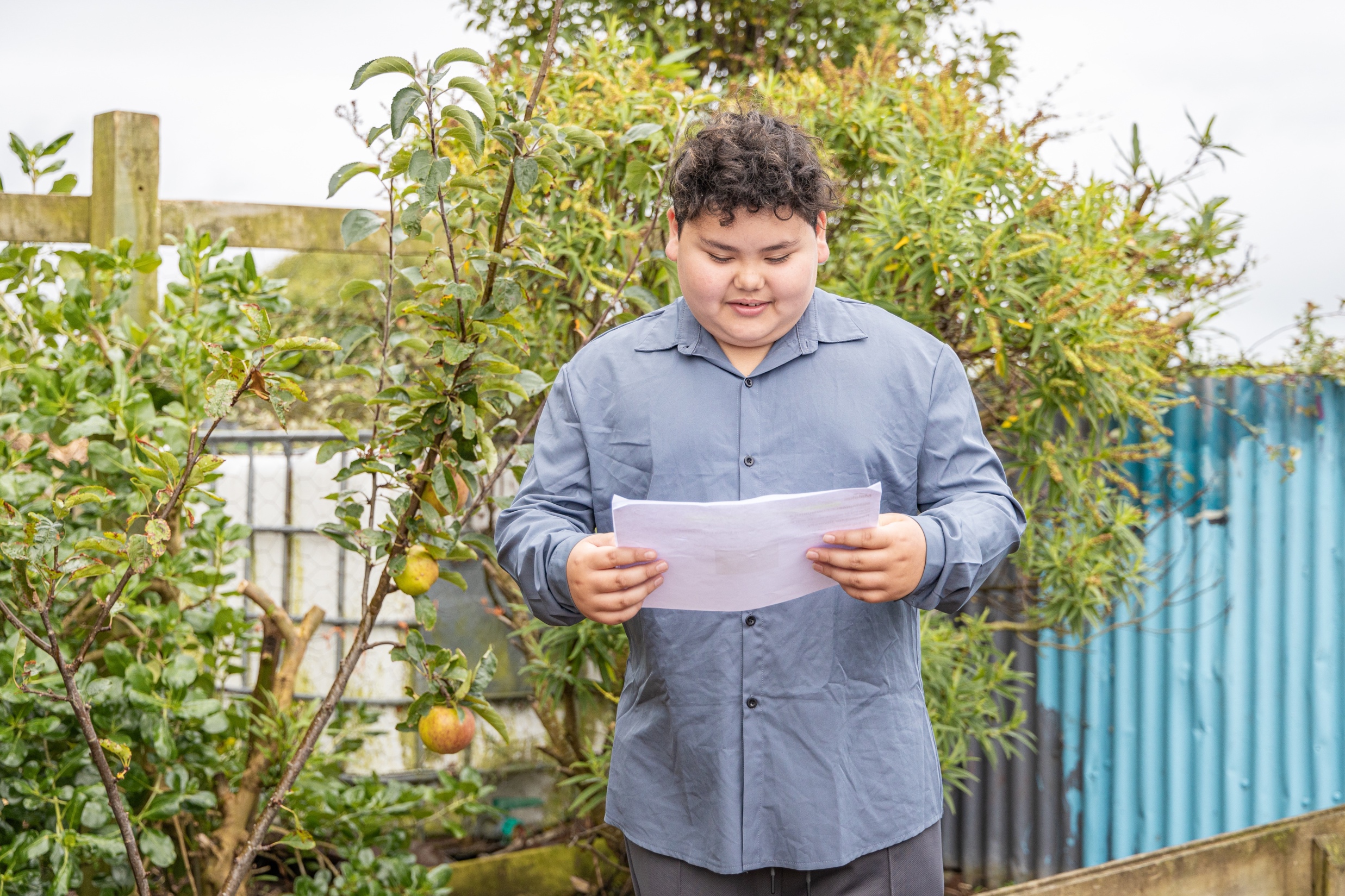 [Speaker Notes: Explanation of how the heritage apple trees are used and cared for.]
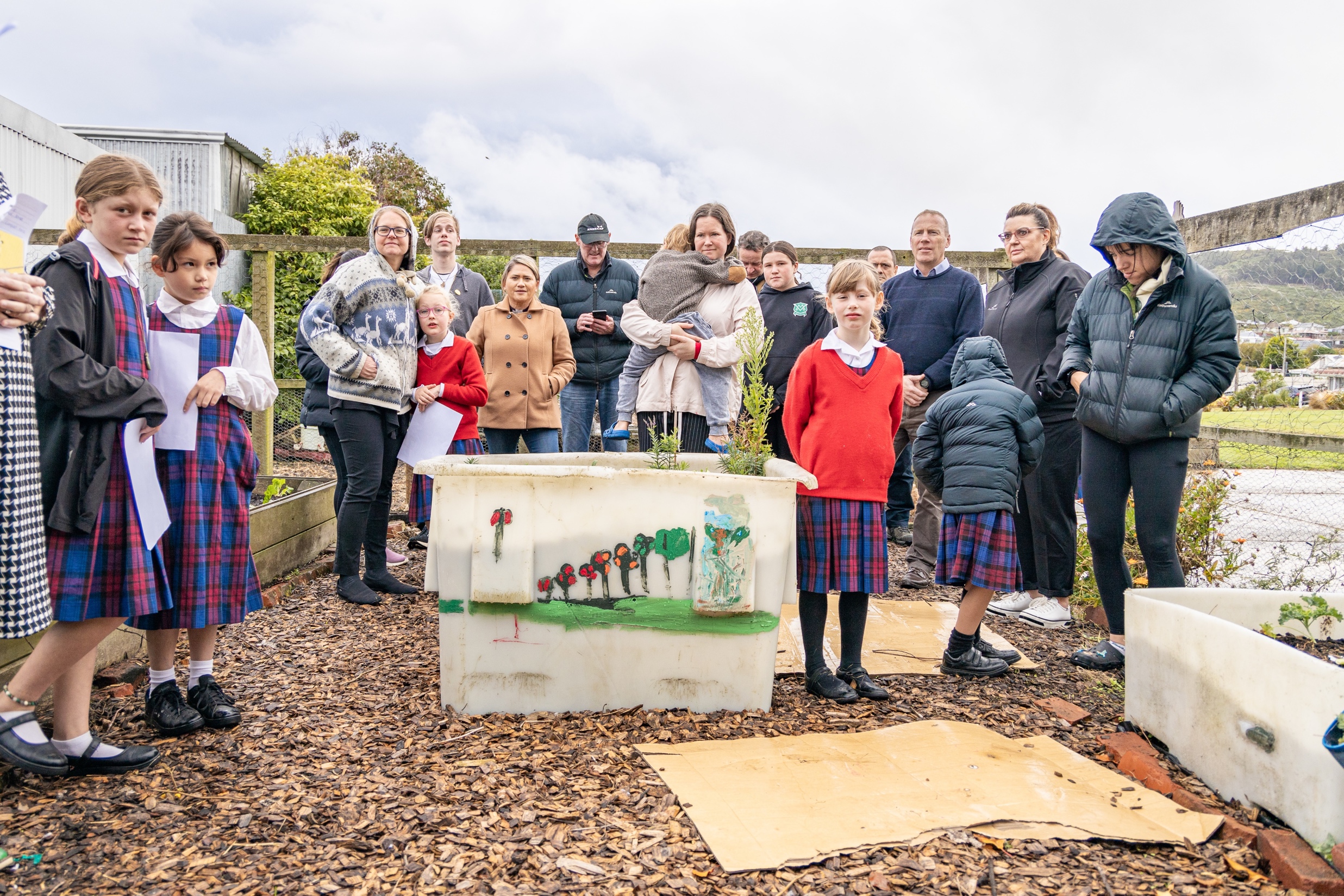 [Speaker Notes: Tour of the bee-friendly, herb and vegetable gardens.]
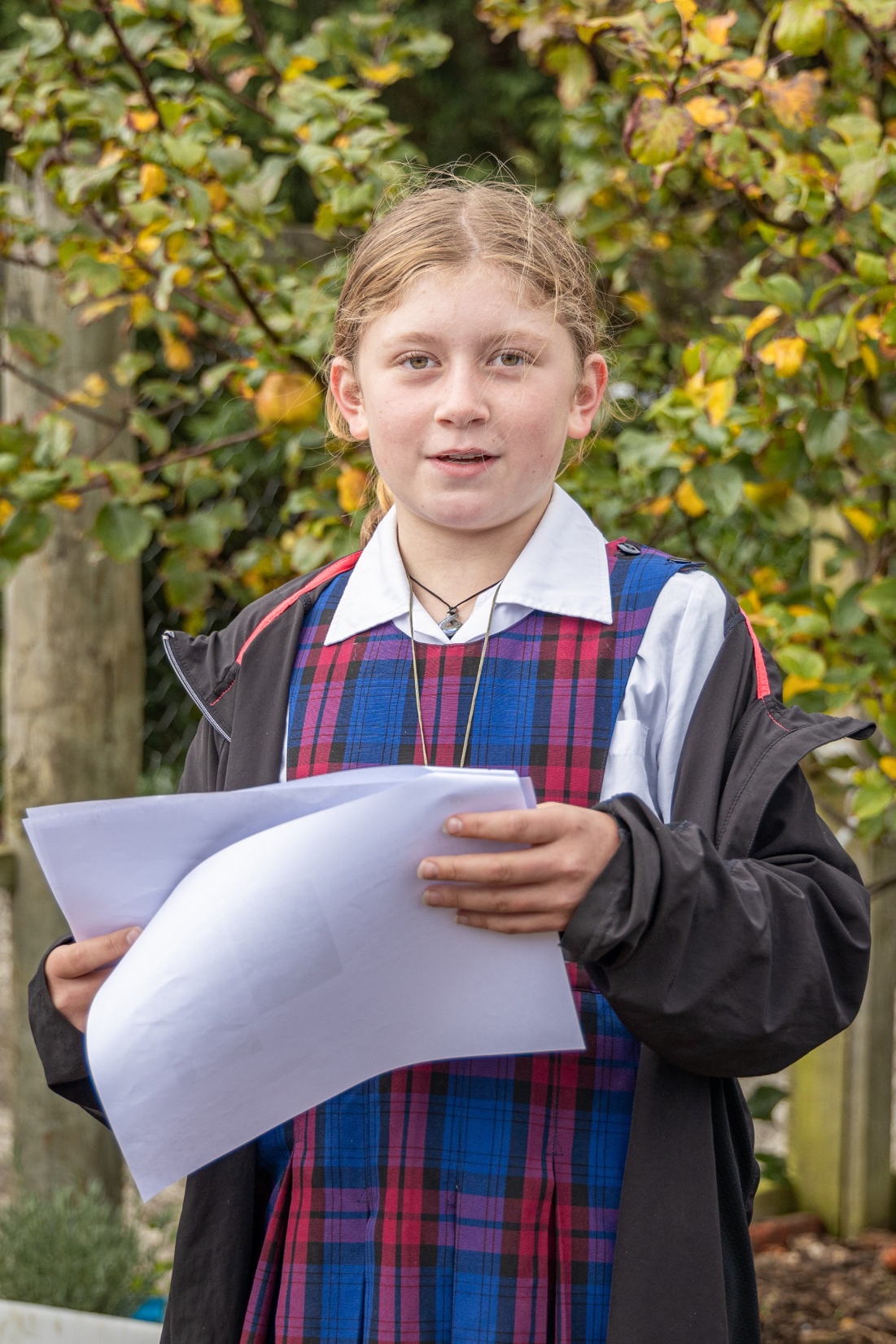 [Speaker Notes: Learnings and journeys from the vegetable and herb gardens. Mint WILL take over!]
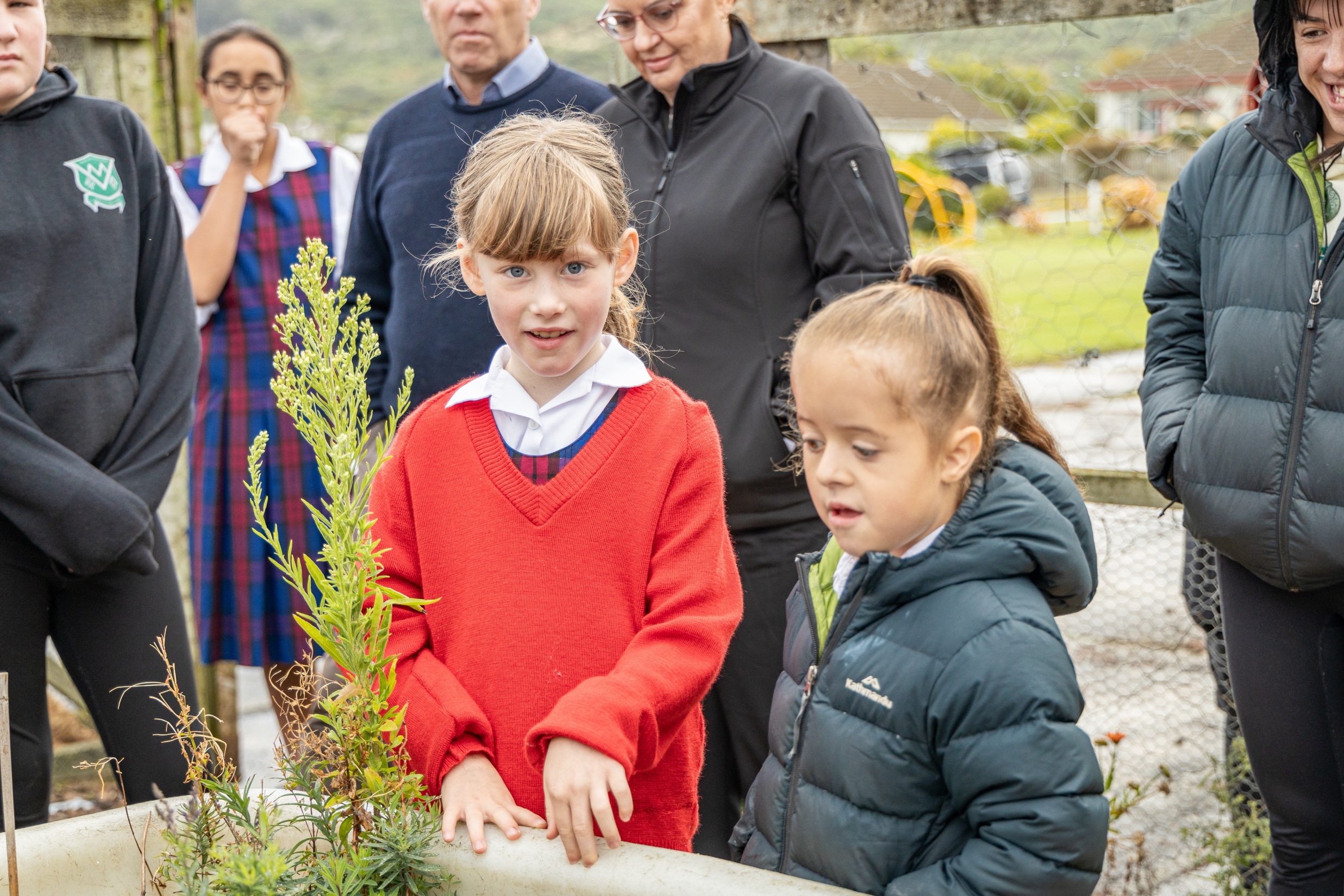 [Speaker Notes: Lessons from the bee-friendly garden.]
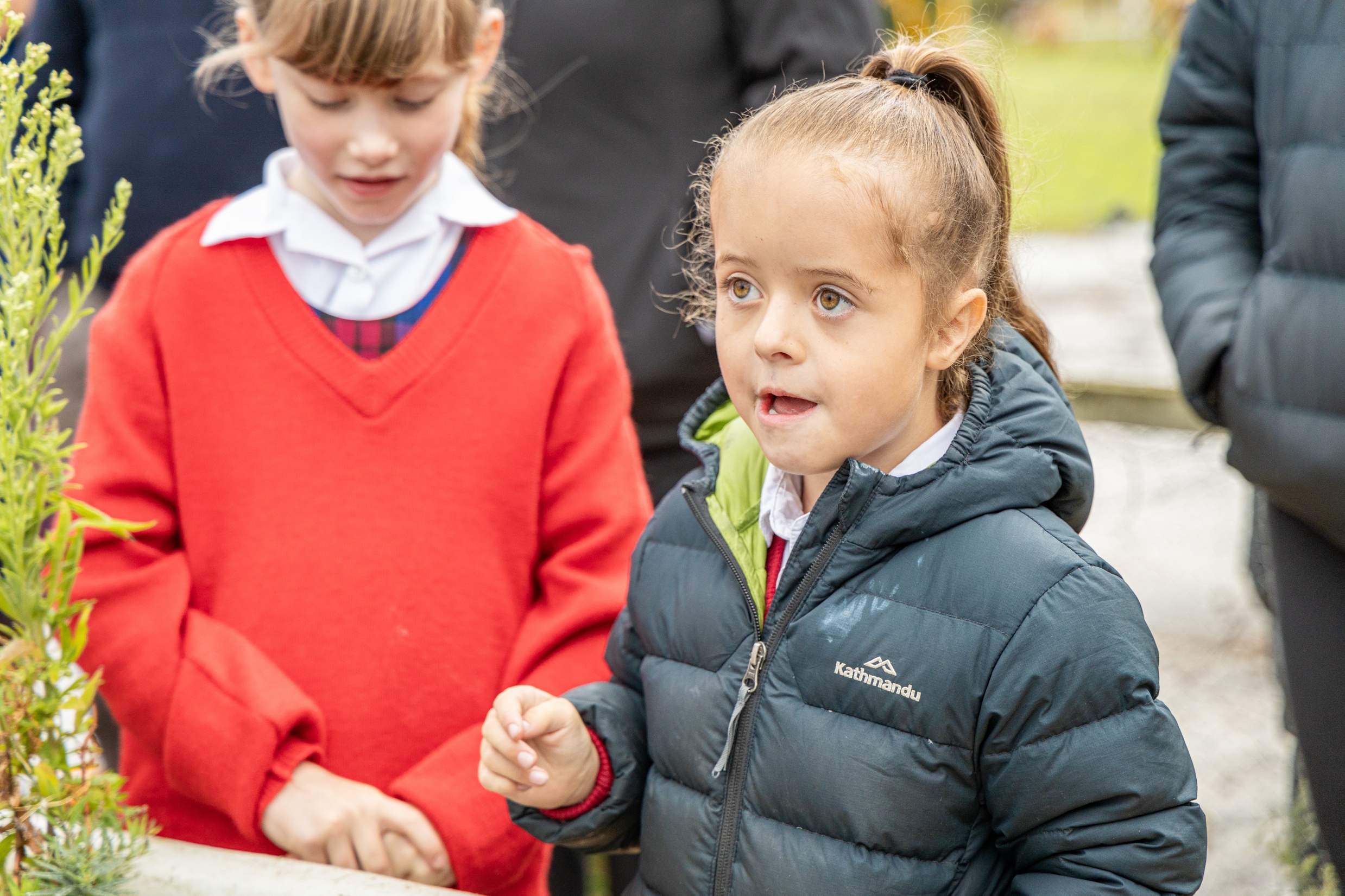 [Speaker Notes: Important facts about bees.]
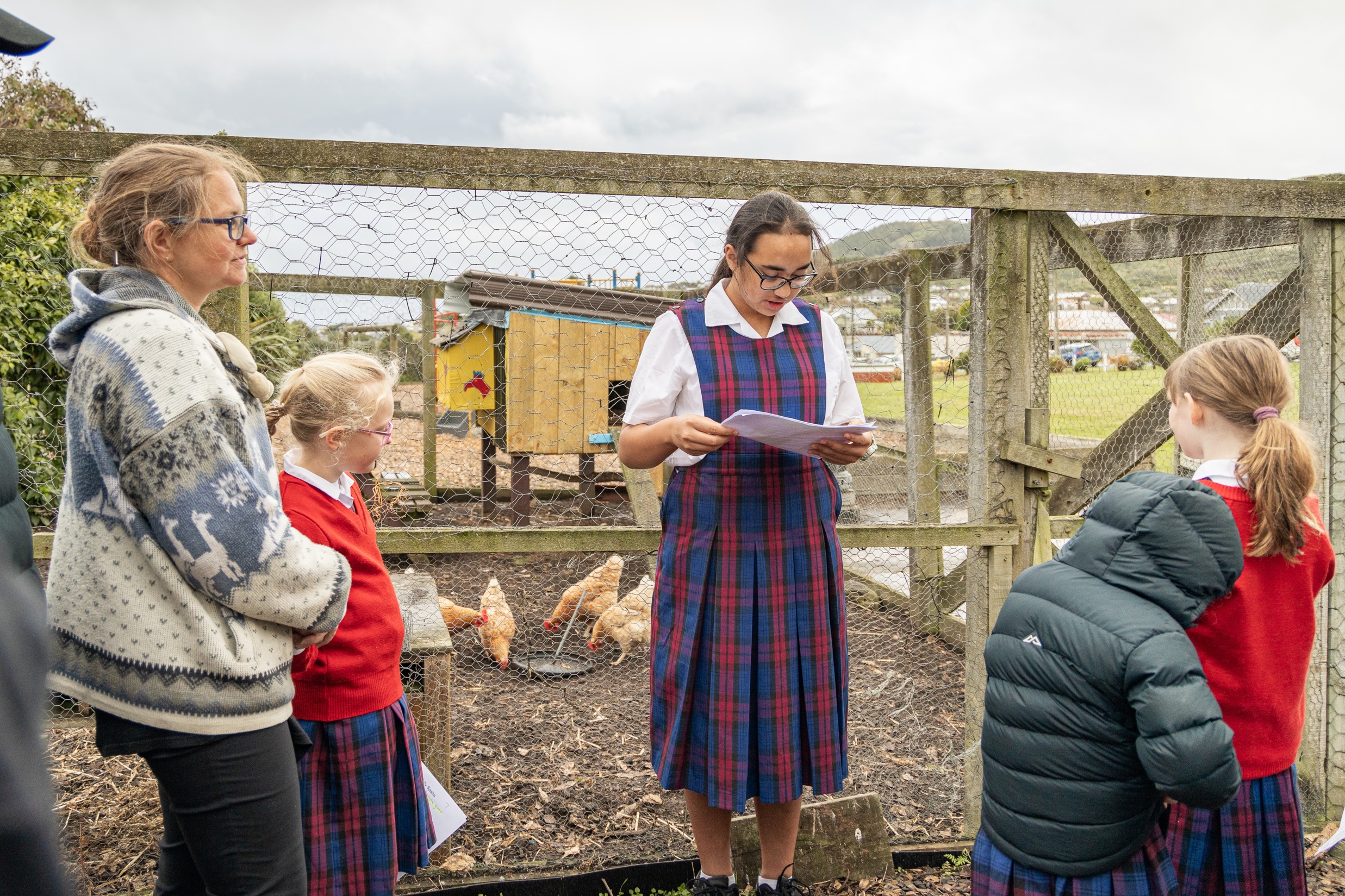 [Speaker Notes: The chicken coop.]
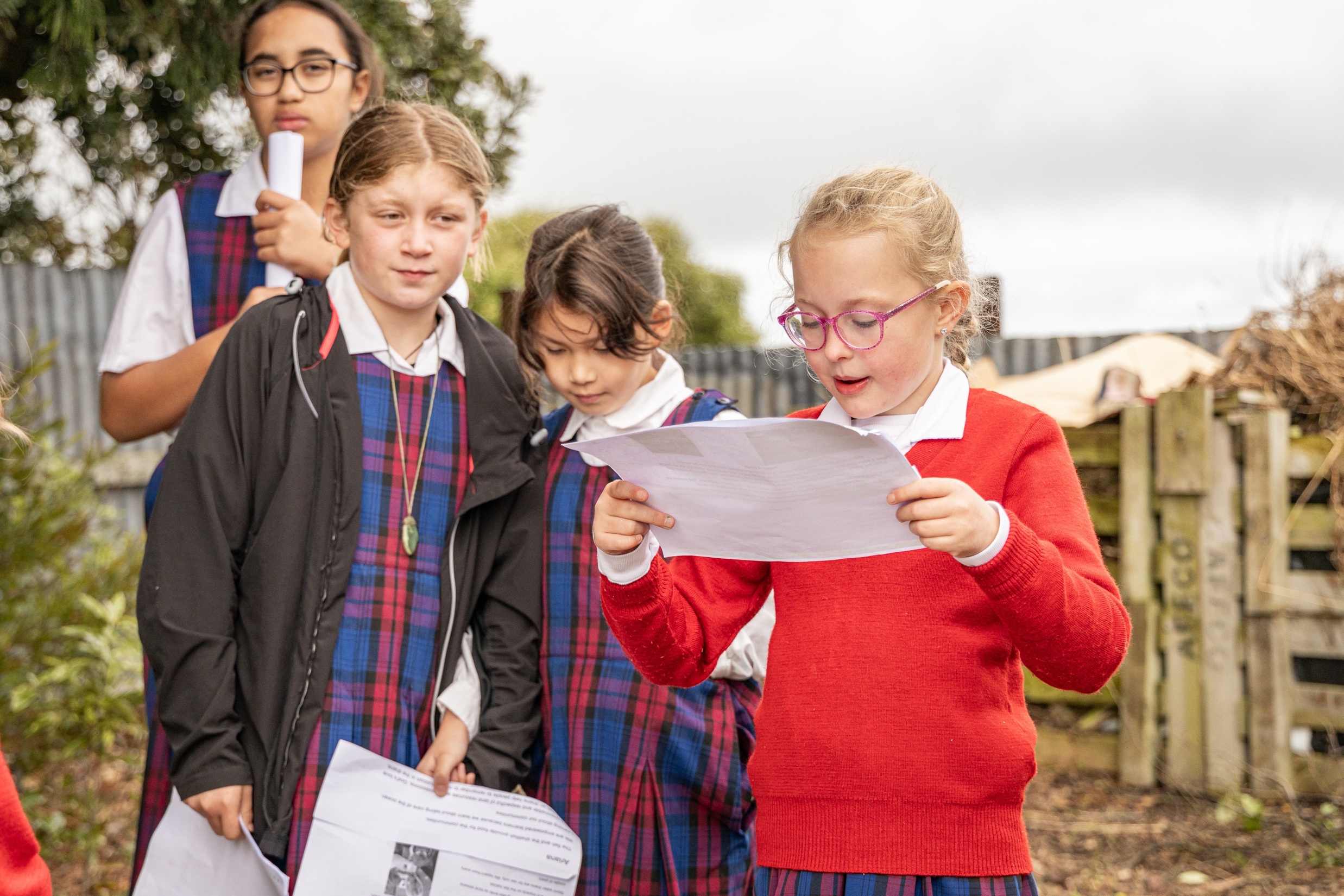 [Speaker Notes: The rongōa garden.]
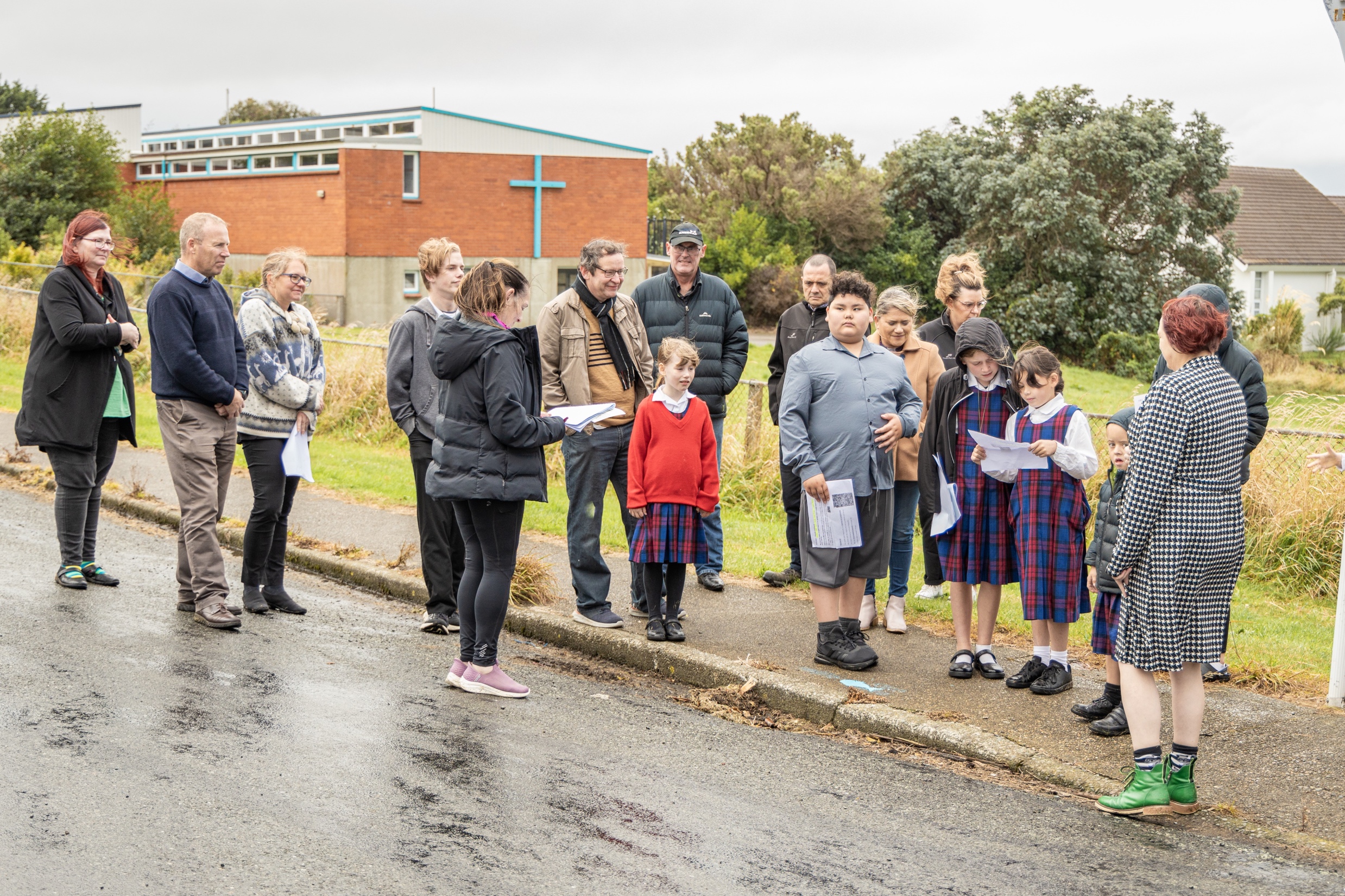 [Speaker Notes: Fish on Drains.]
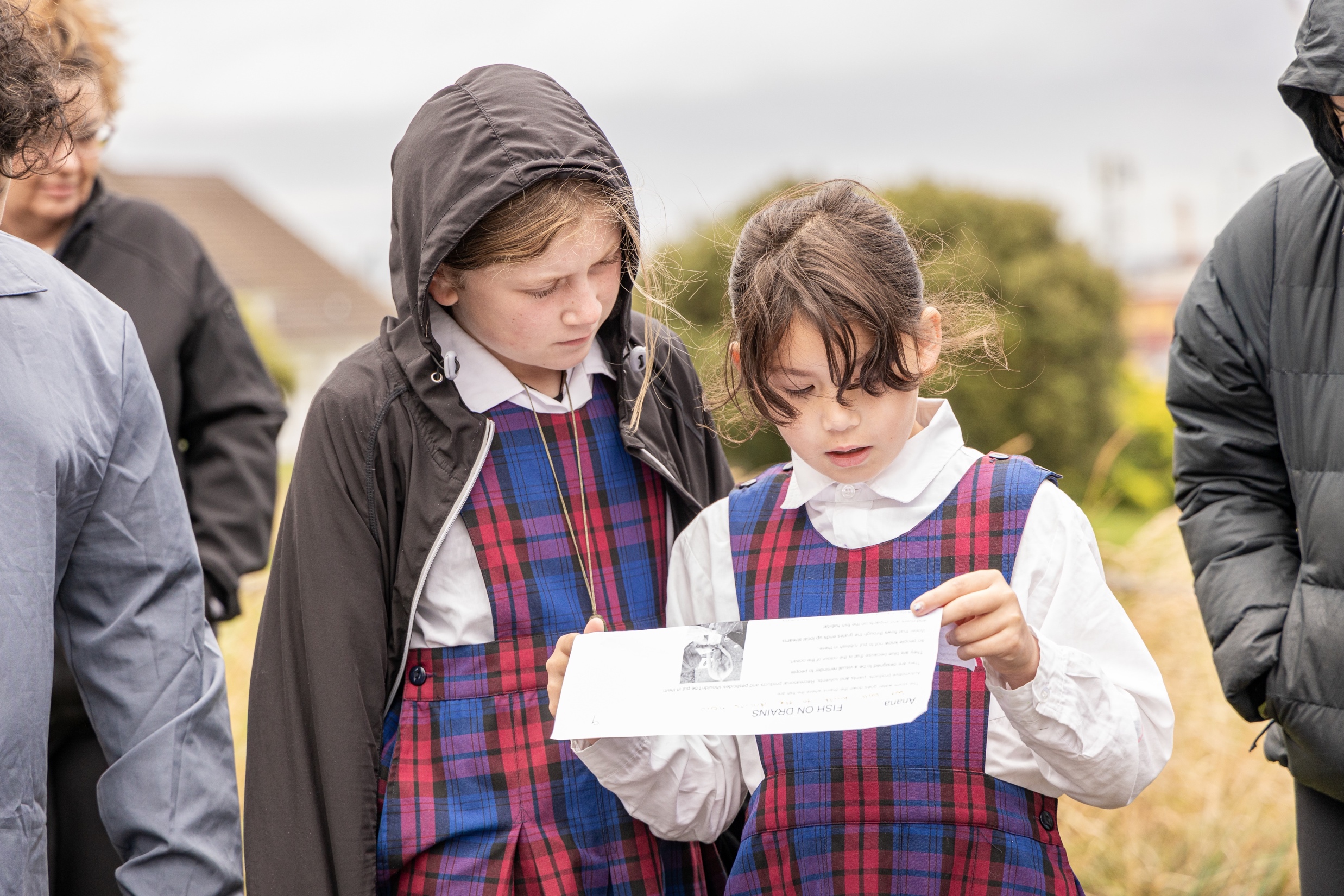 [Speaker Notes: Fish on Drains and Bluff community street clean up day involvement.]
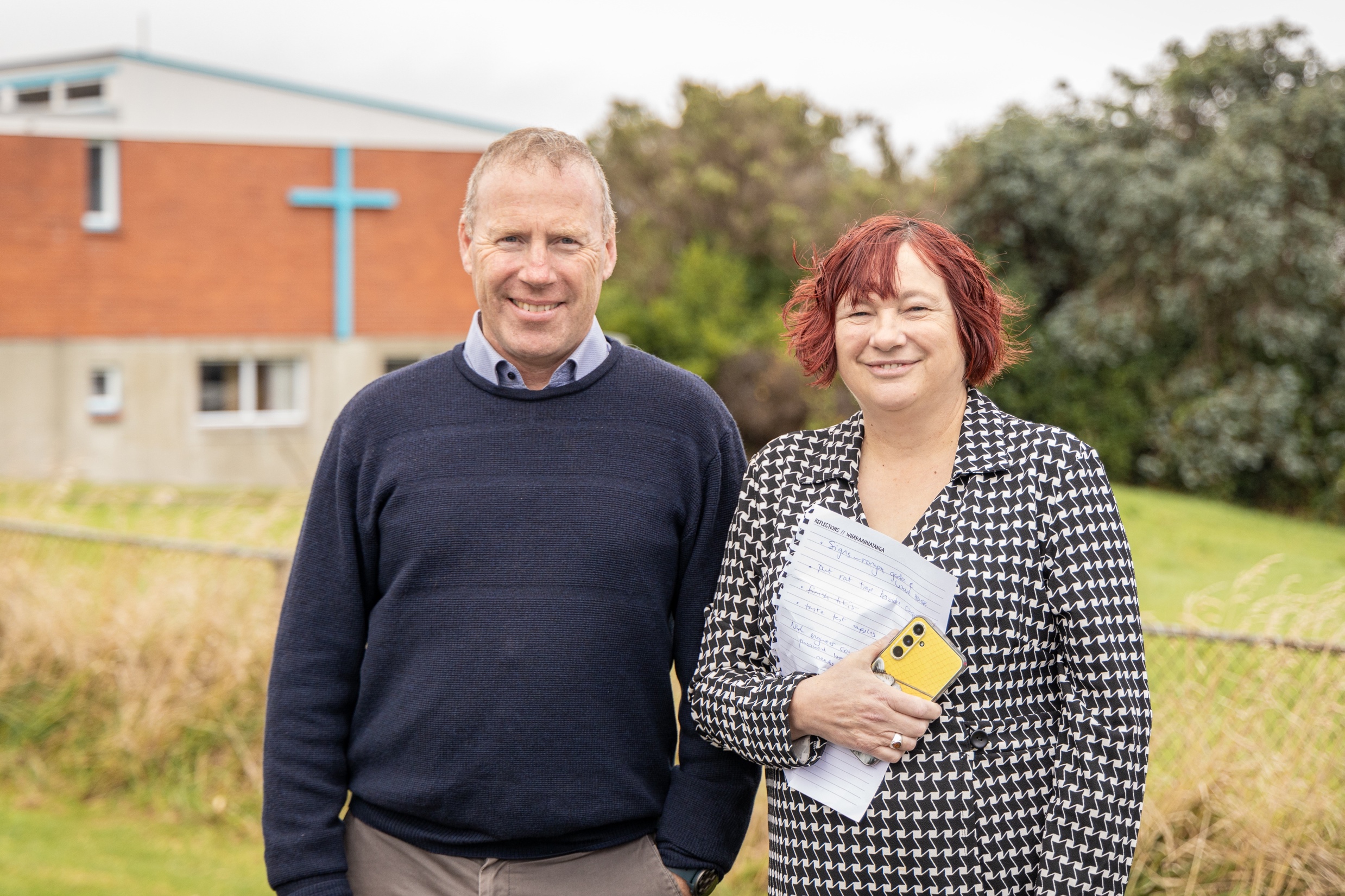 [Speaker Notes: Rosi and Father Gerard.]
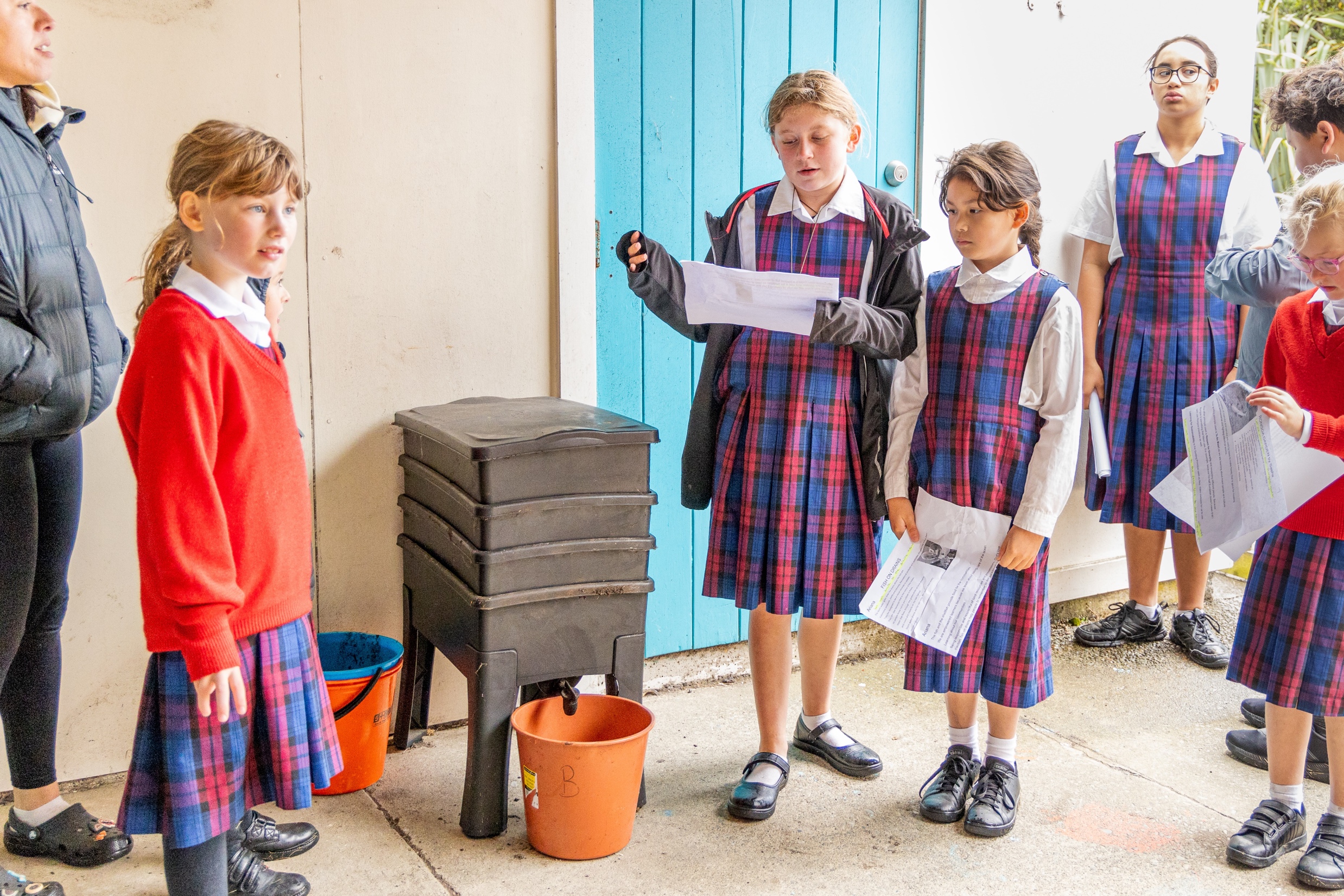 [Speaker Notes: Worm farm learnings.]
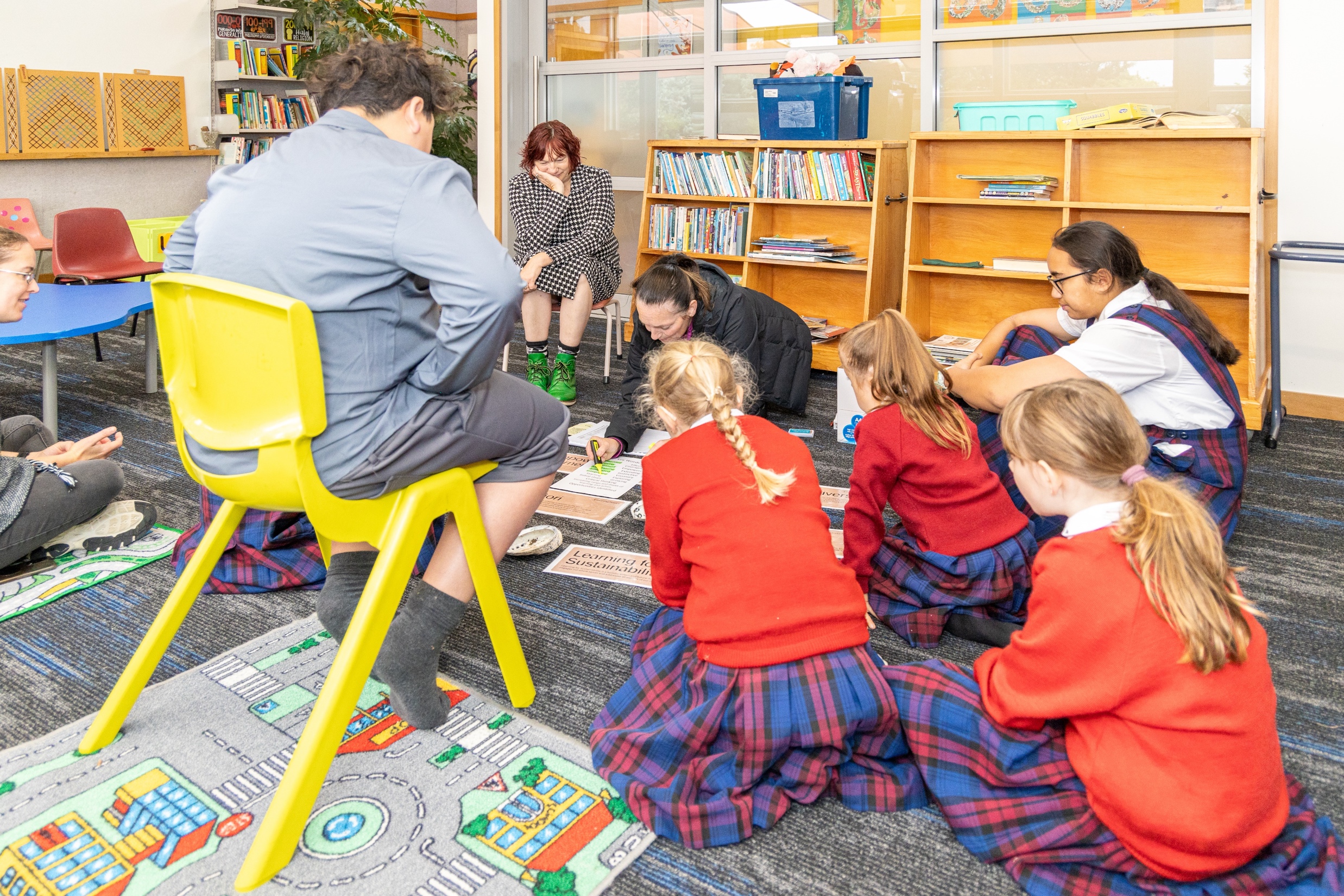 [Speaker Notes: The decision making begins.]
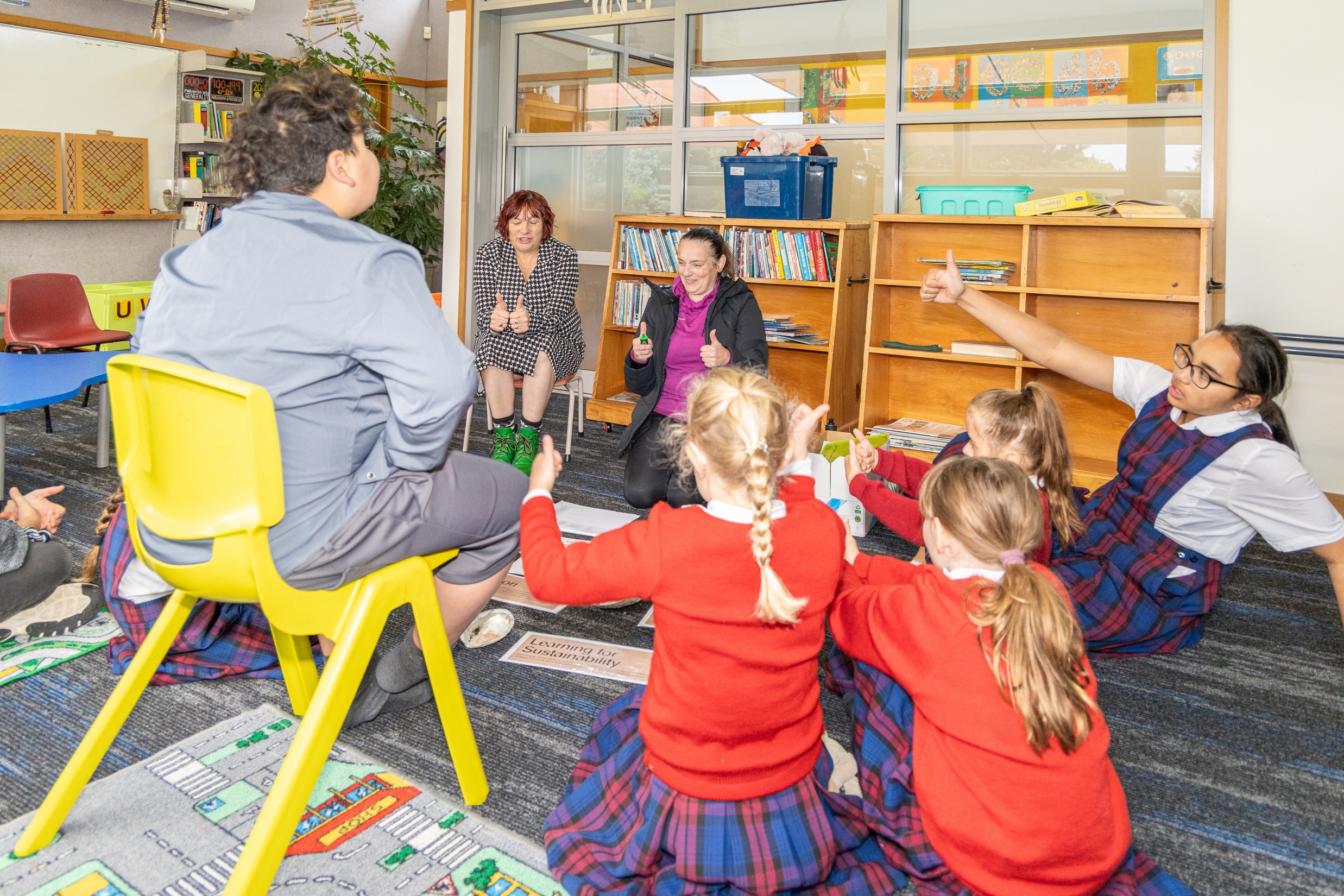 [Speaker Notes: Analysing the evidence.]
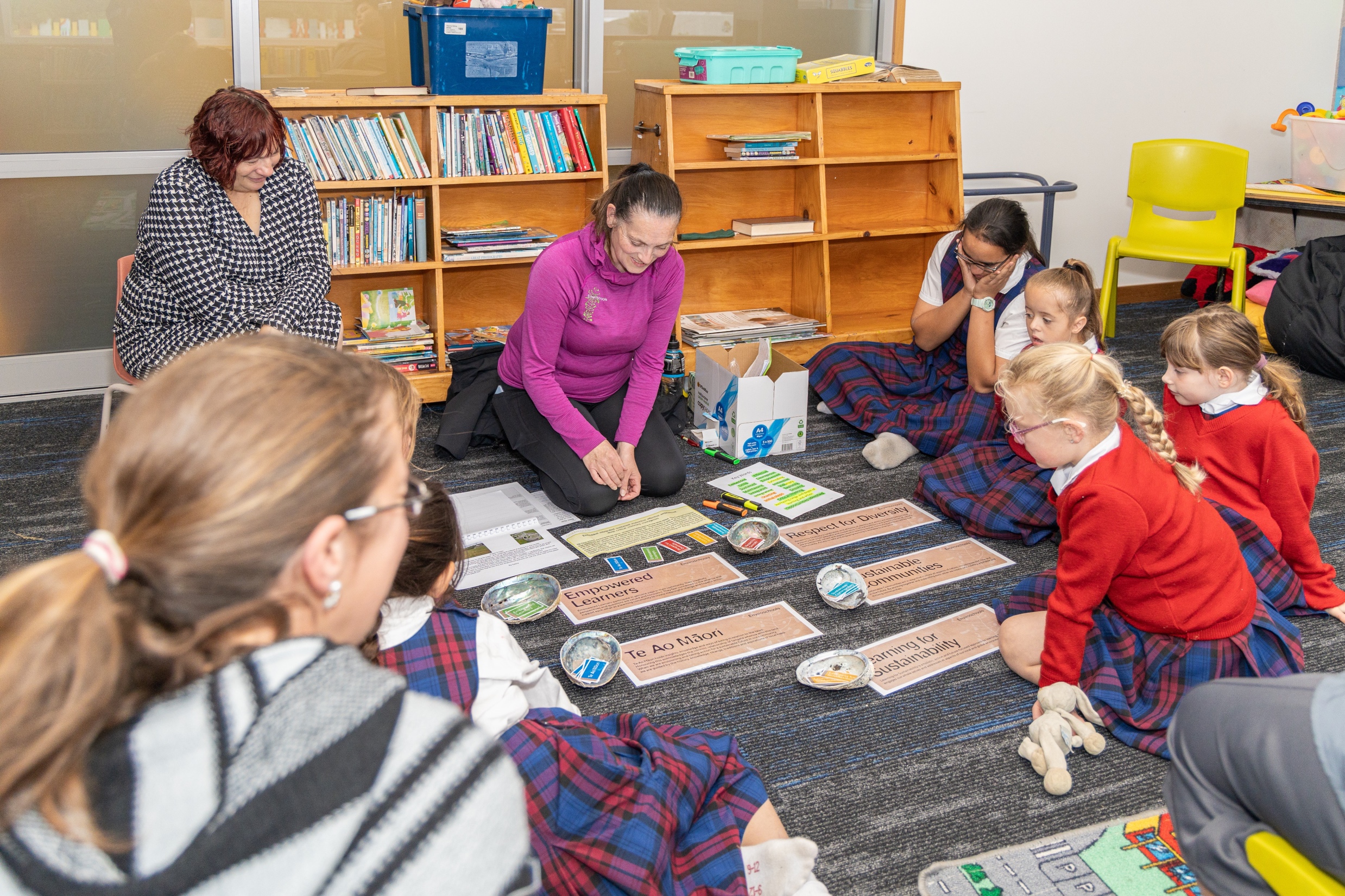 [Speaker Notes: All the evidence has been analysed.]
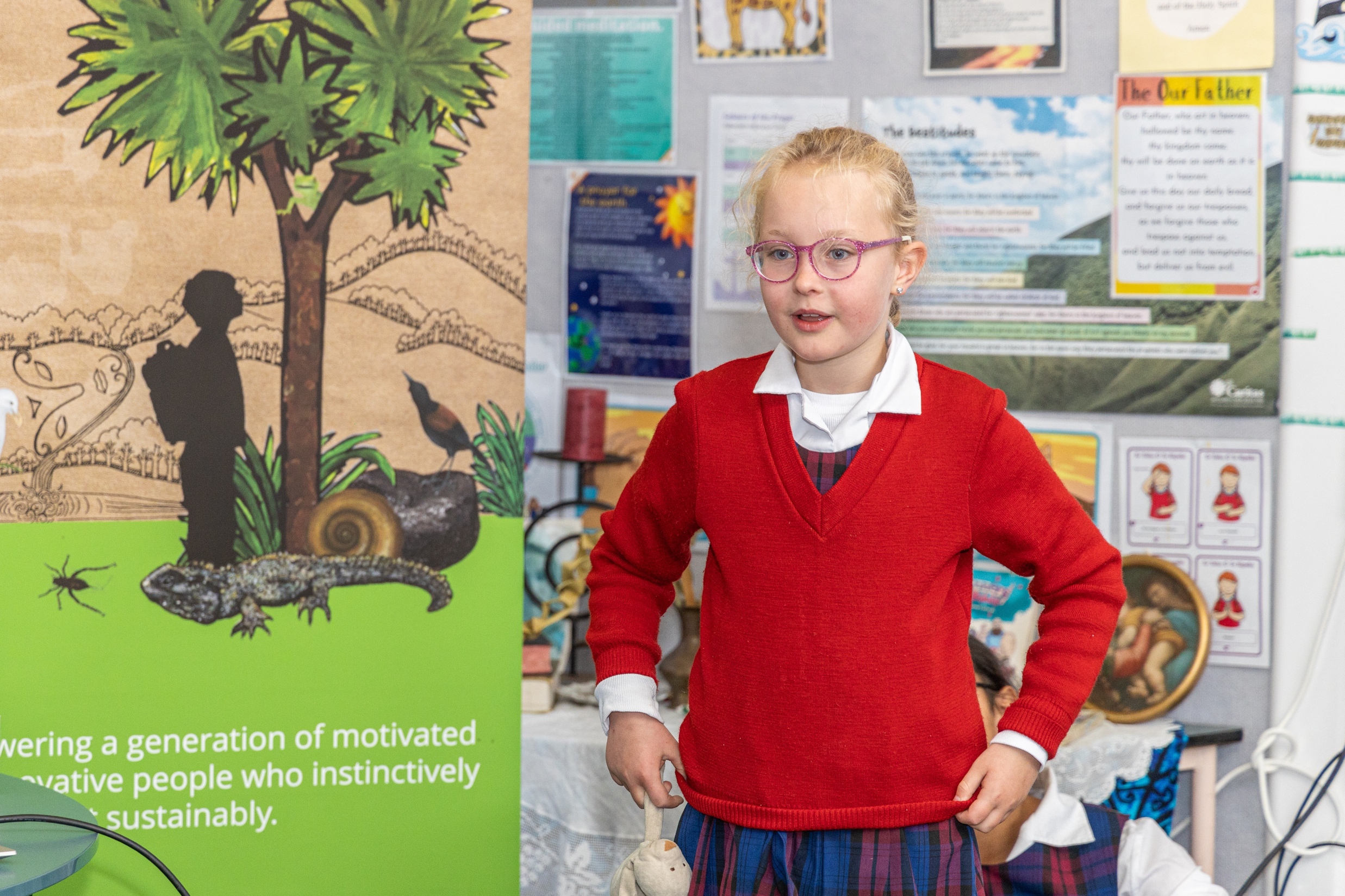 [Speaker Notes: Announcement of the decision!]
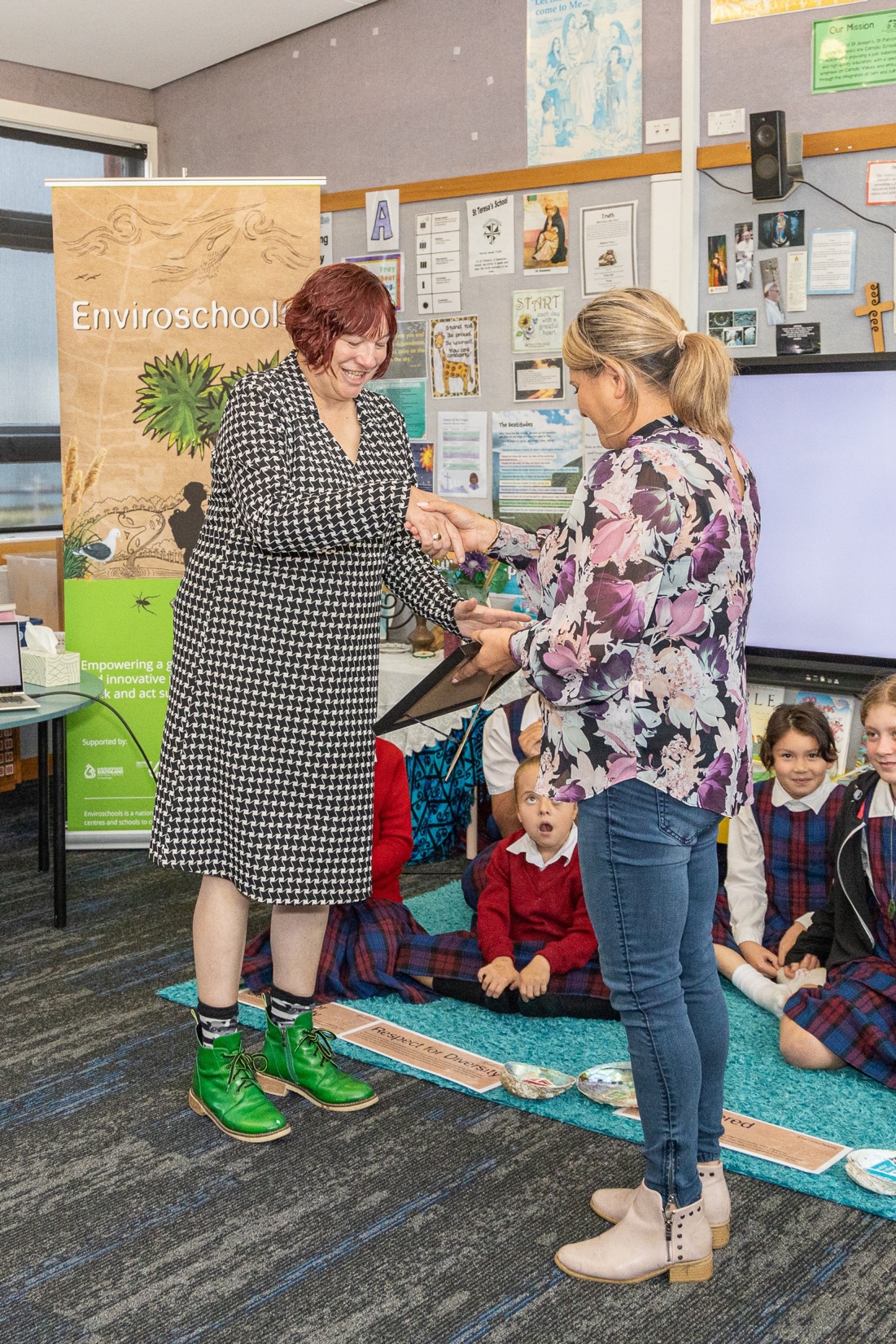 [Speaker Notes: Councillor Ria Bond presenting Rosi with the Green-Gold certificate.]
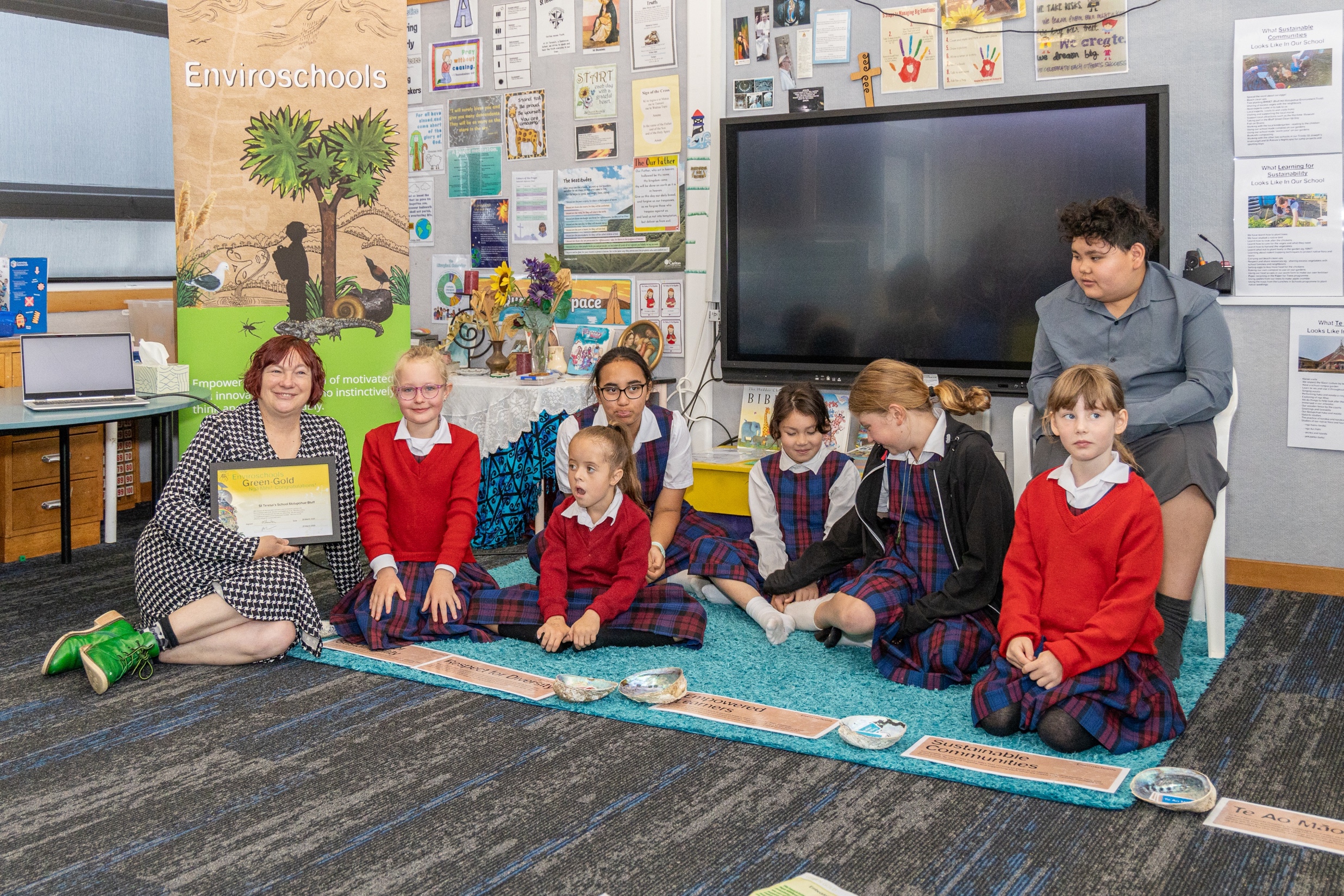 [Speaker Notes: Rosi and the tamariki.]
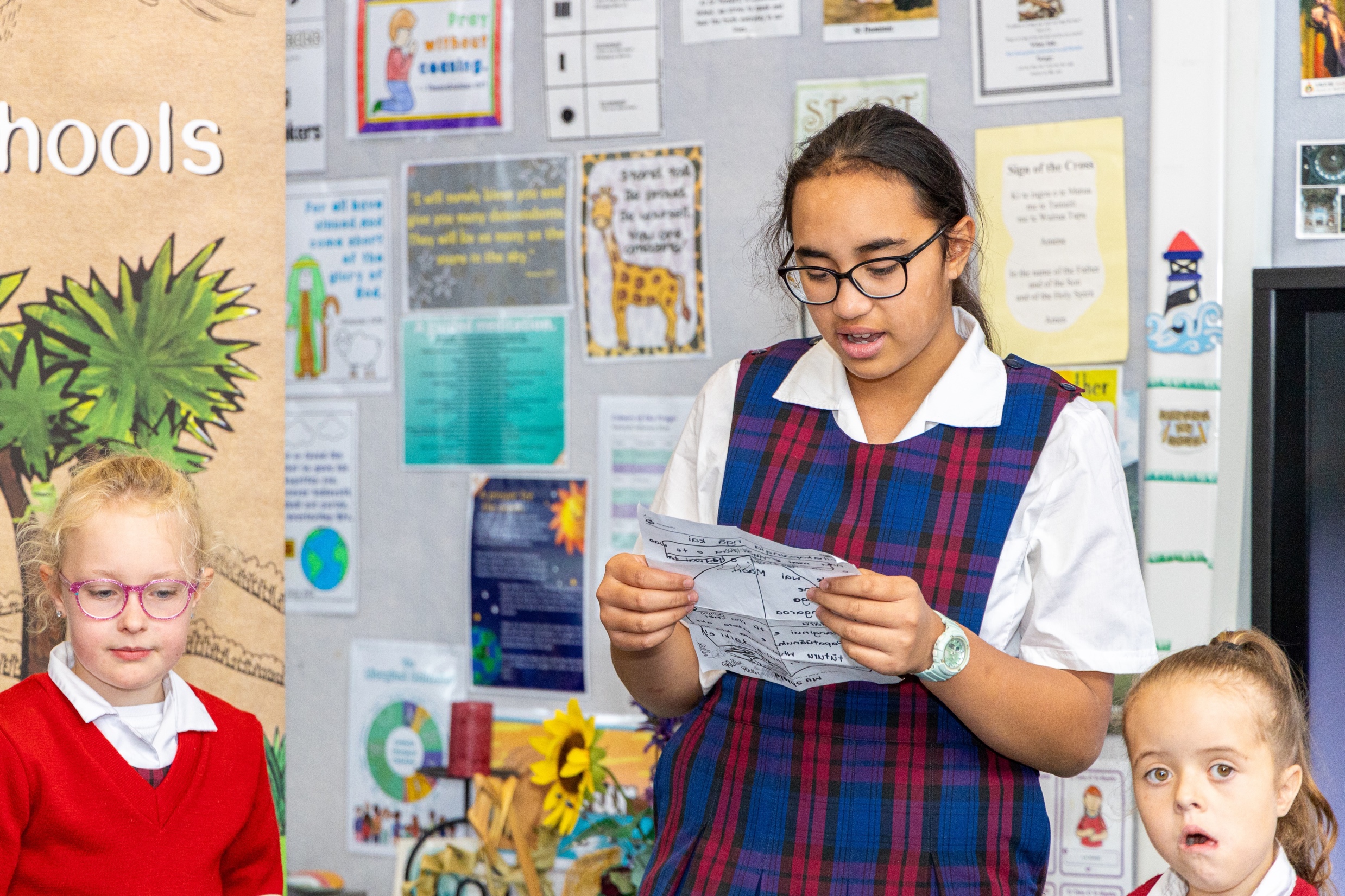 [Speaker Notes: Karakia mō te kai before the shared lunch with guests.]
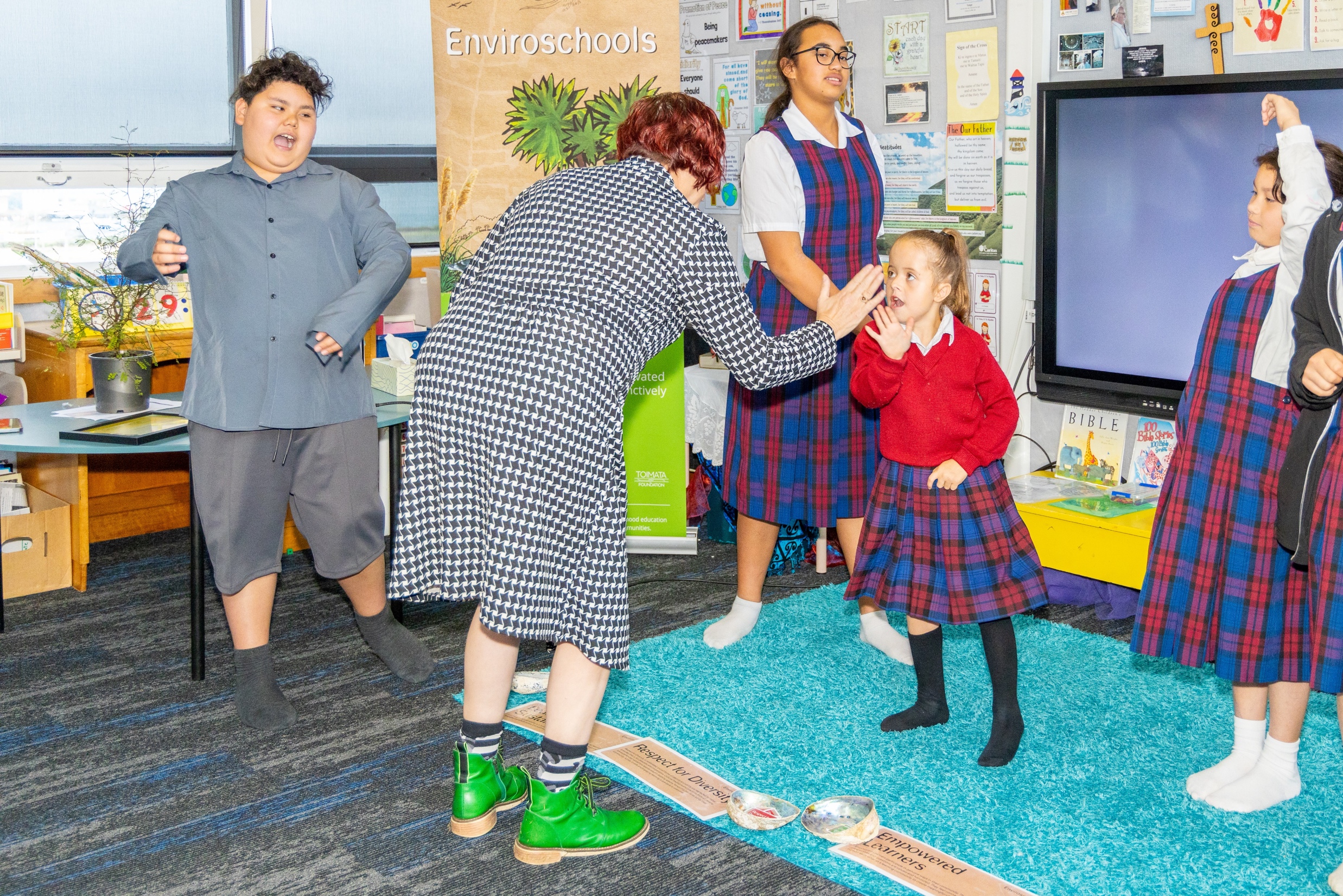 [Speaker Notes: High fives all round.]
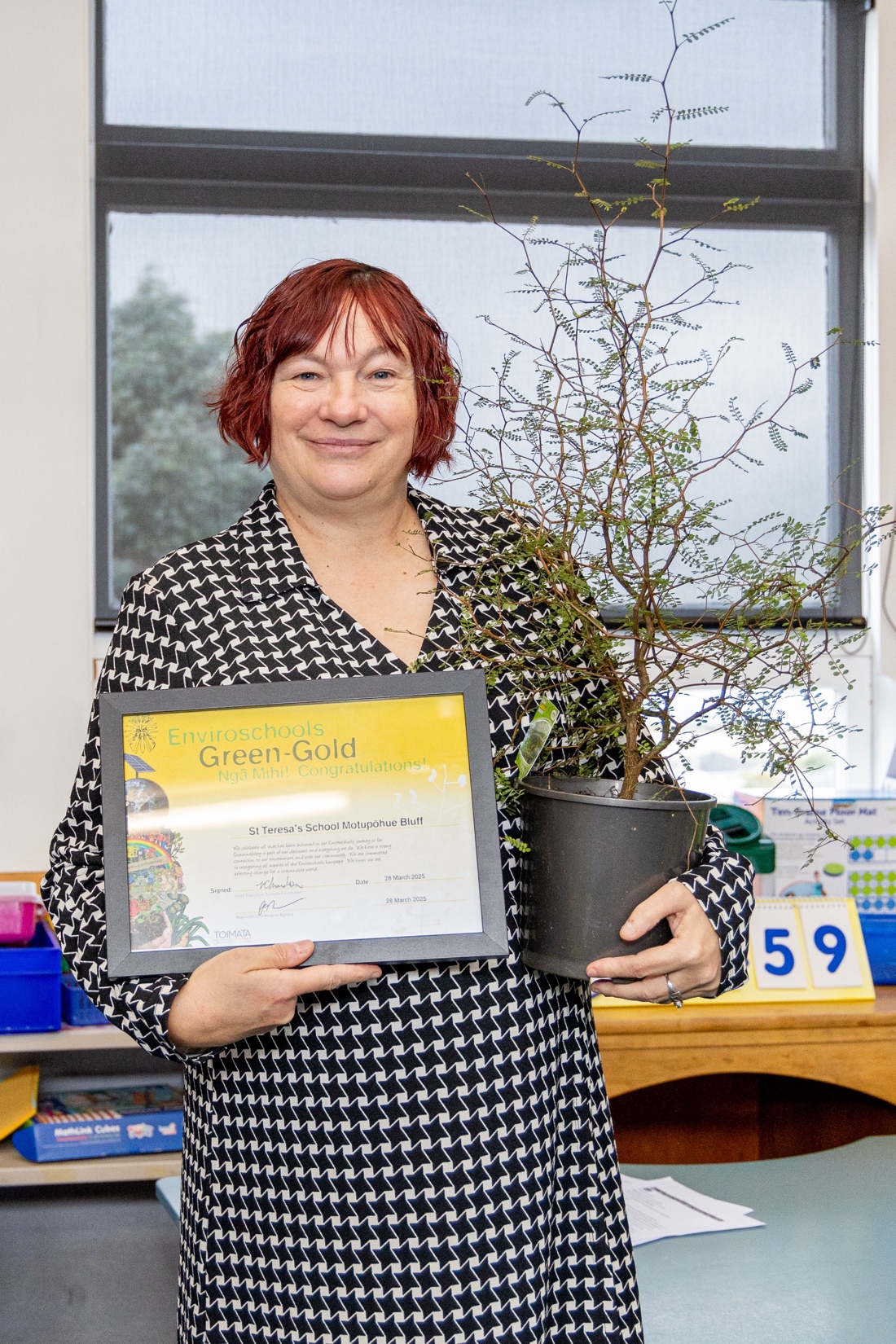 [Speaker Notes: Rosi with the certificate and South Island Kōwhai presented to the school from Murihiku Southland Enviroschools.]
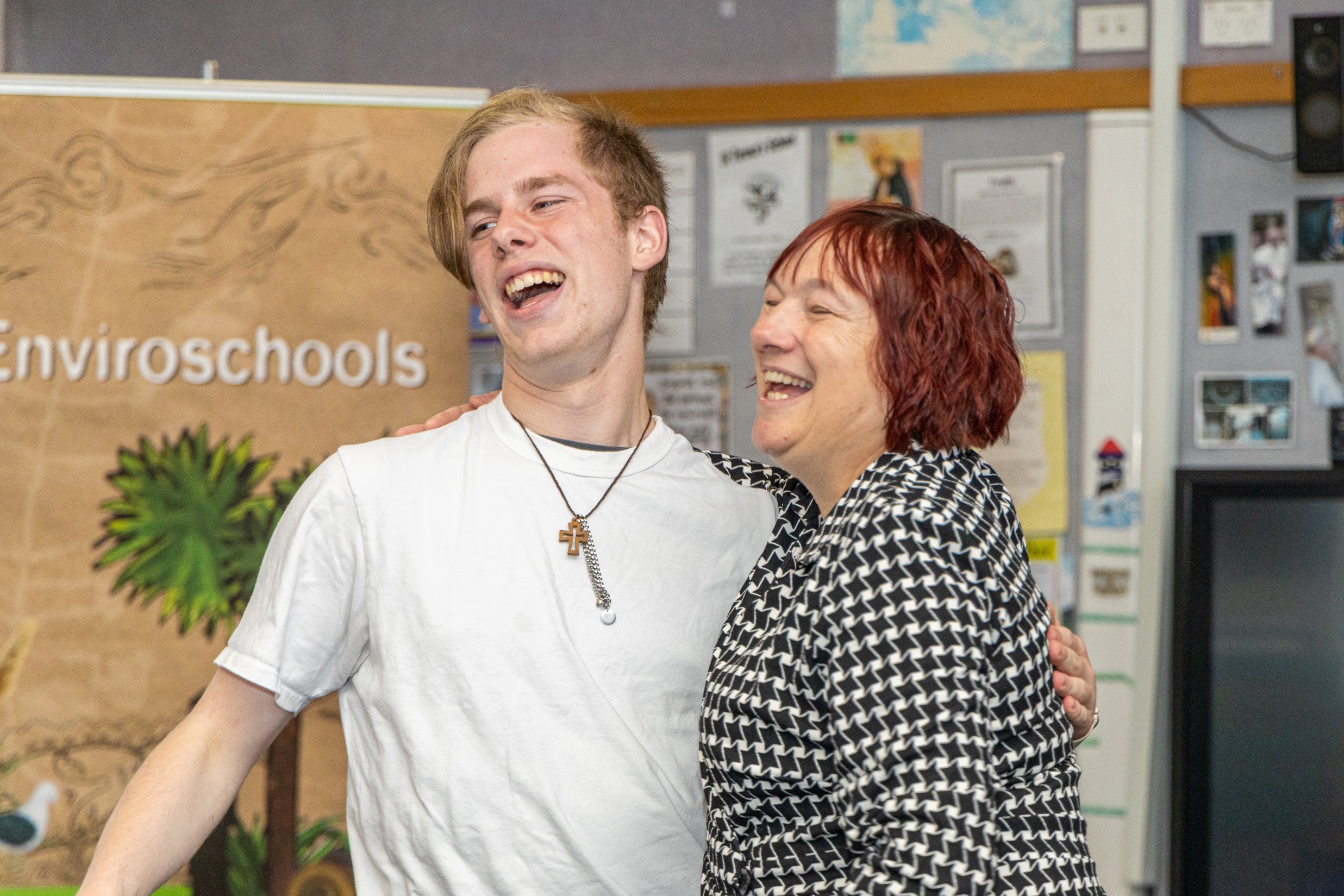 [Speaker Notes: Rosi and former student Zac, who celebrated with us on the day.]
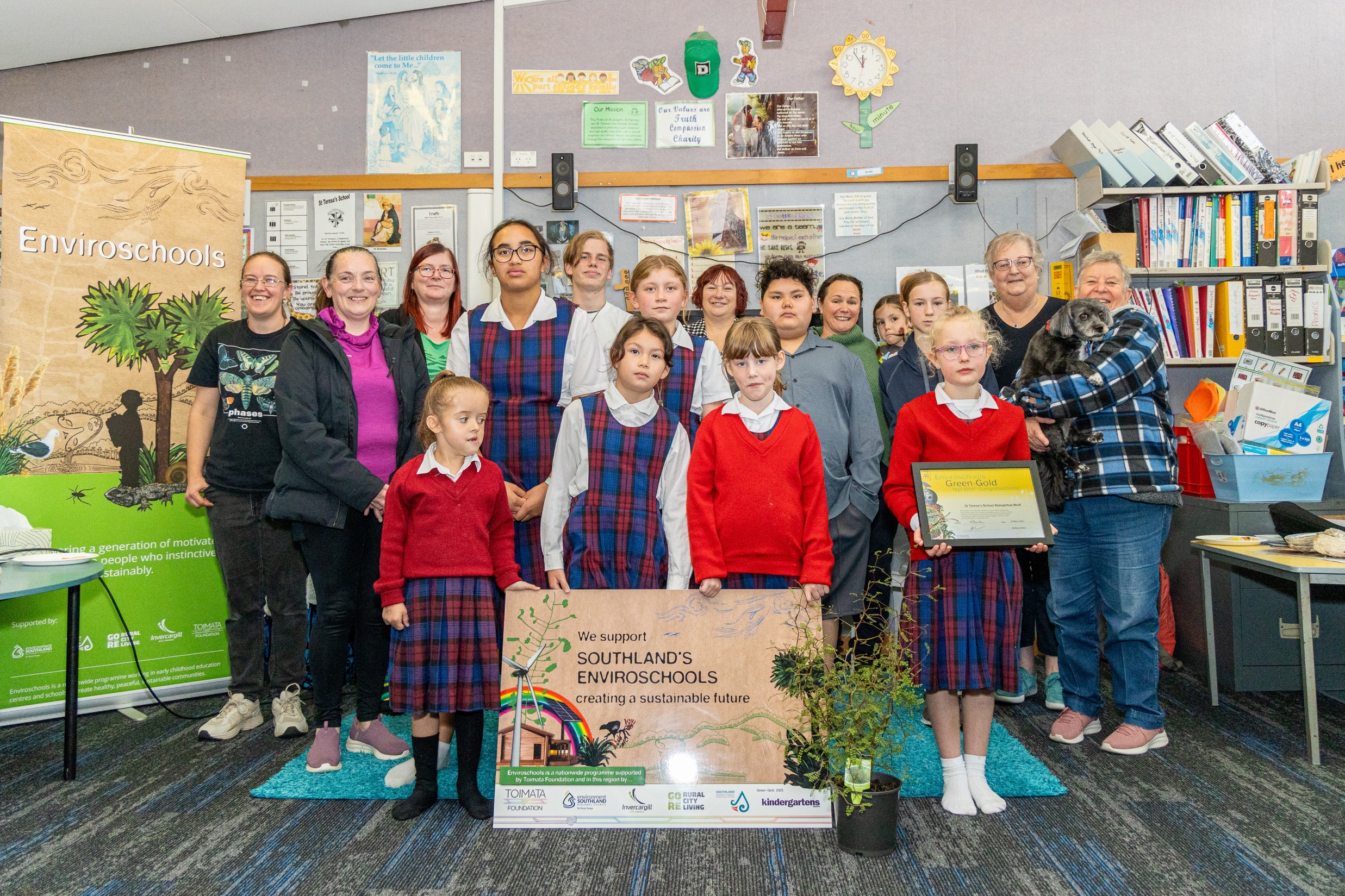 [Speaker Notes: Past and present staff and students who have all been a part of this journey.]
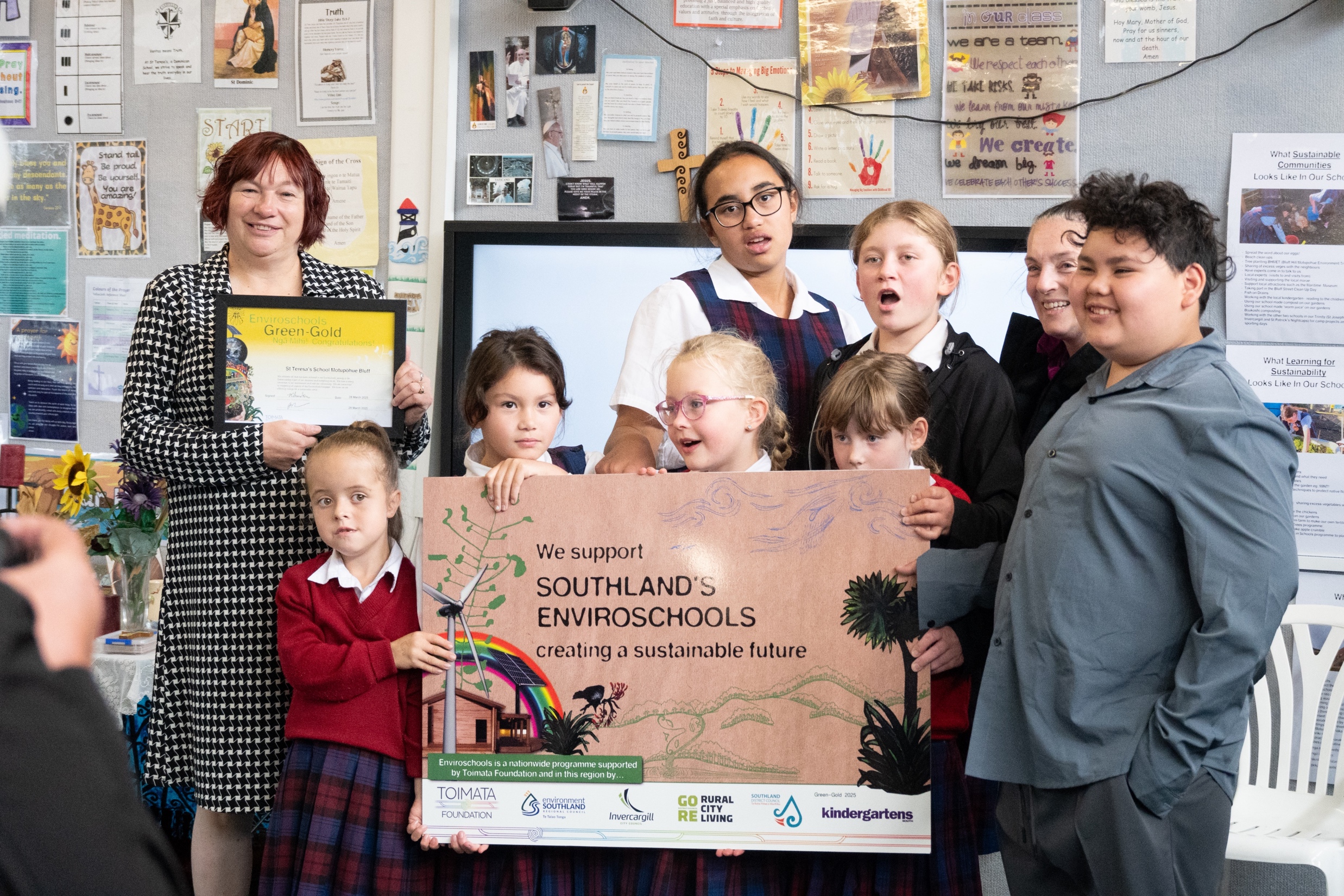 [Speaker Notes: Yay!  We did it 😊]